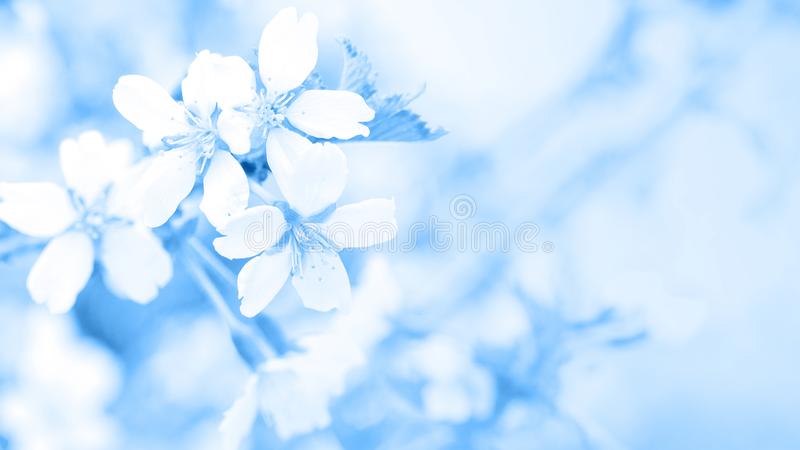 Шымкент  қаласыХамза атындағы №42 жалпы орта мектебі                                                    коммуналдық  мемлекеттік  мекемесіБастауыш сынып мұғалімі: Юлдашева Дильноза ХасановнаМатематика 3 «Ә» сынып
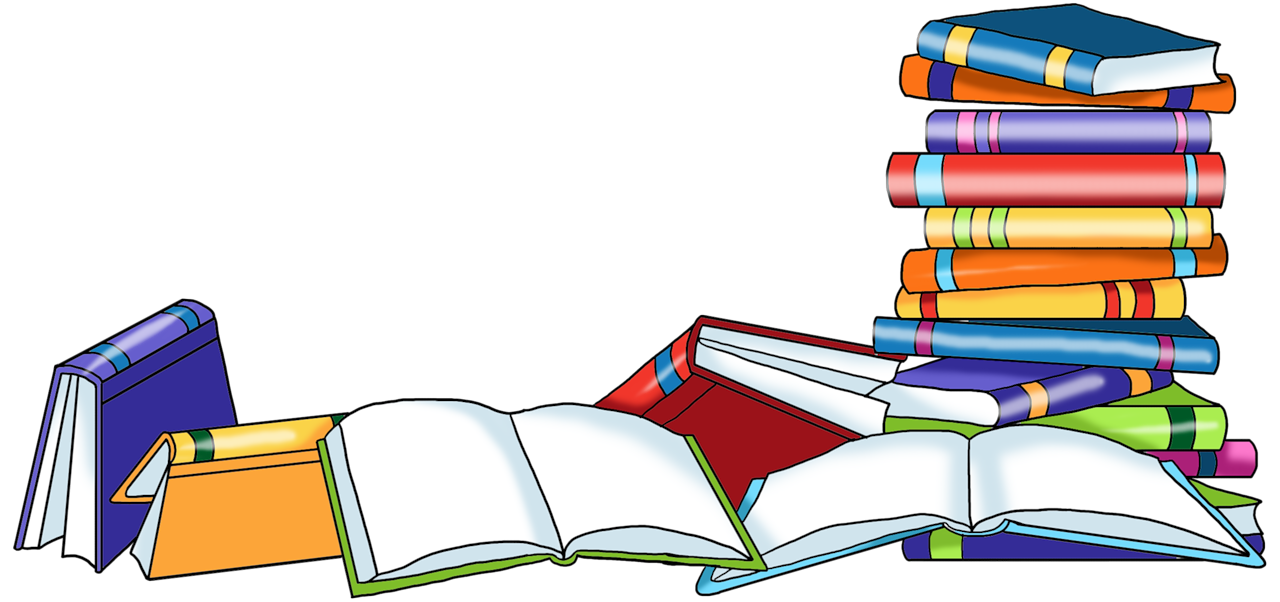 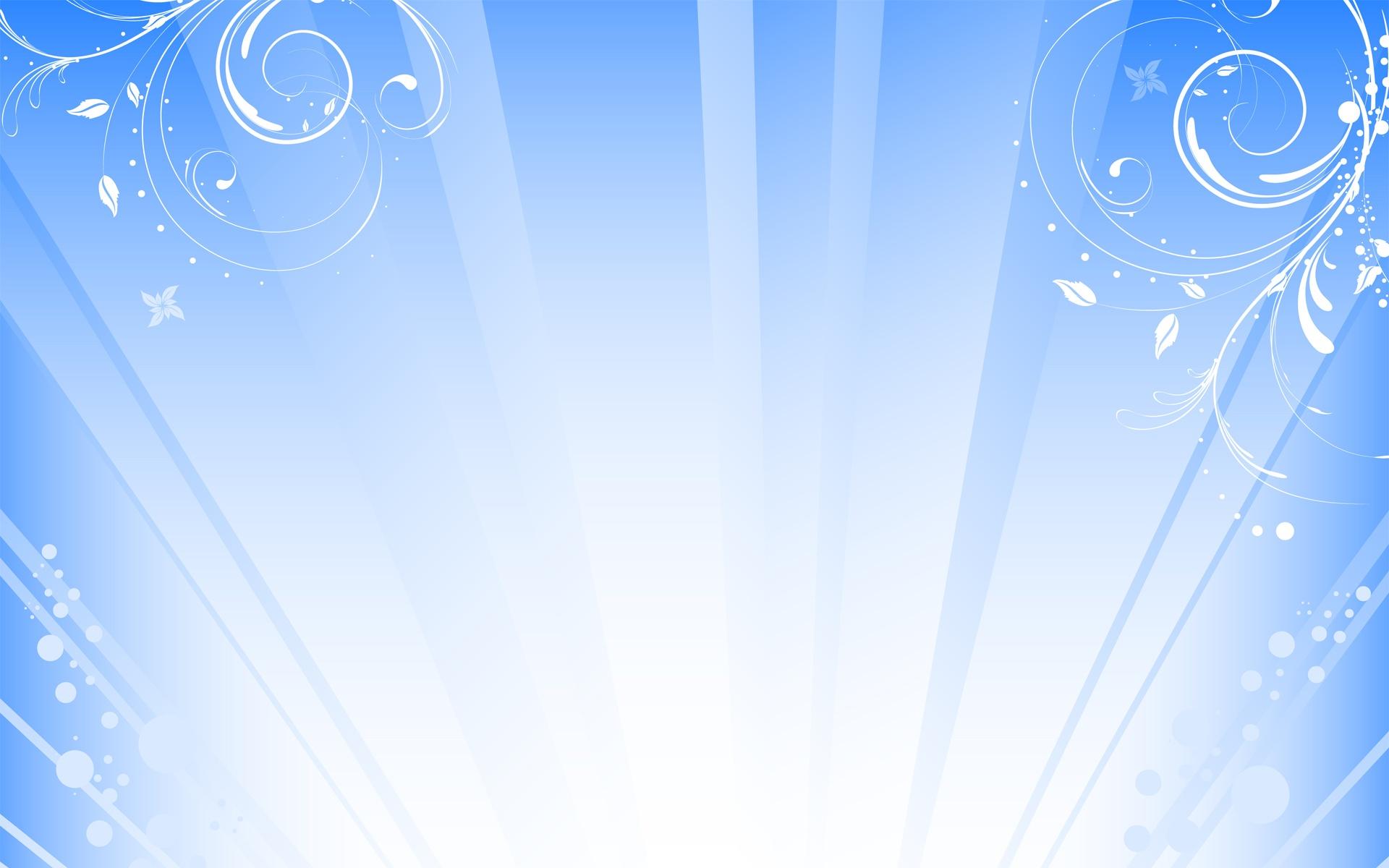 Тақырып: 131-сабақ. 140∙2, 280:2 түріндегі жазбаша көбейту                        және бөлу / Судың адам өміріне қажеттілігі
    
     Оқу мақсаттары: 
       
        3.1.2.13   бөліндінің бір разрядында нөл болатын кезде үш таңбалы санды
 бір таңбалы санға бөлу алгоритмін және кері амал алгоритмін қолдану.
   
        3.2.1.5    әріпті, санды өрнектерді (үш амалдан артық) салыстыру.
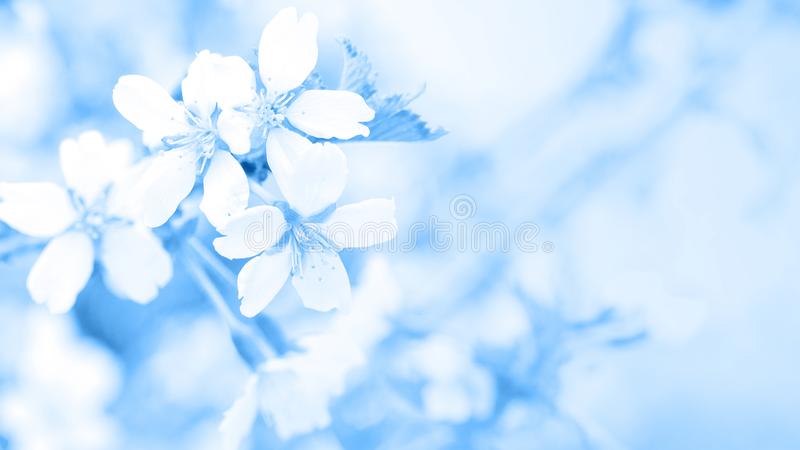 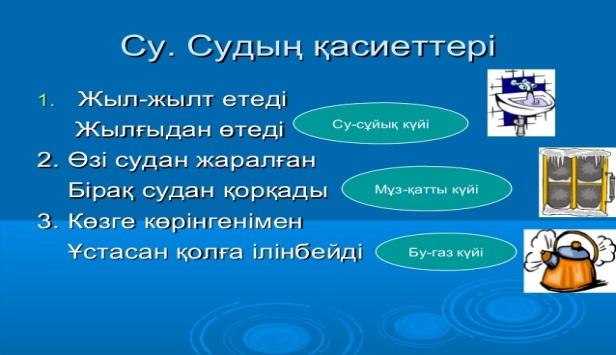 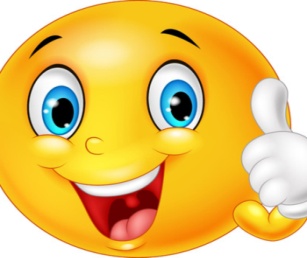 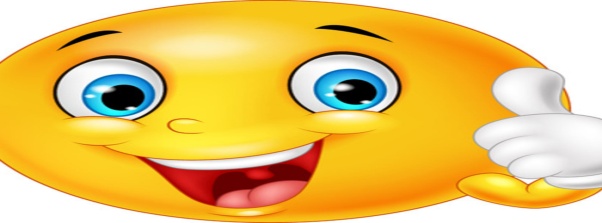 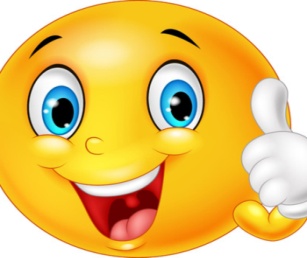 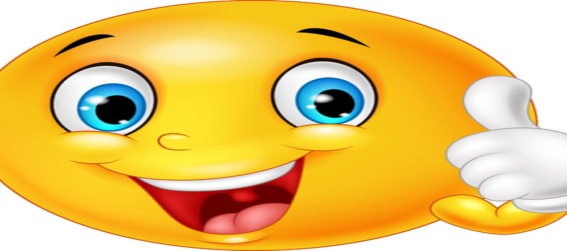 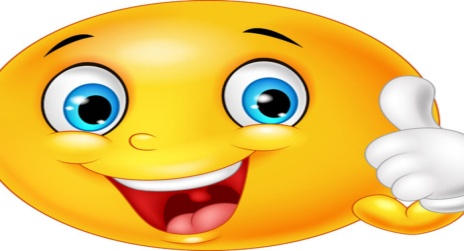 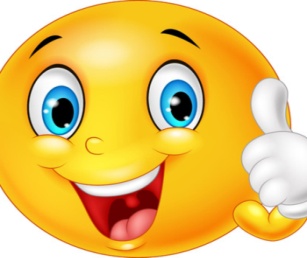 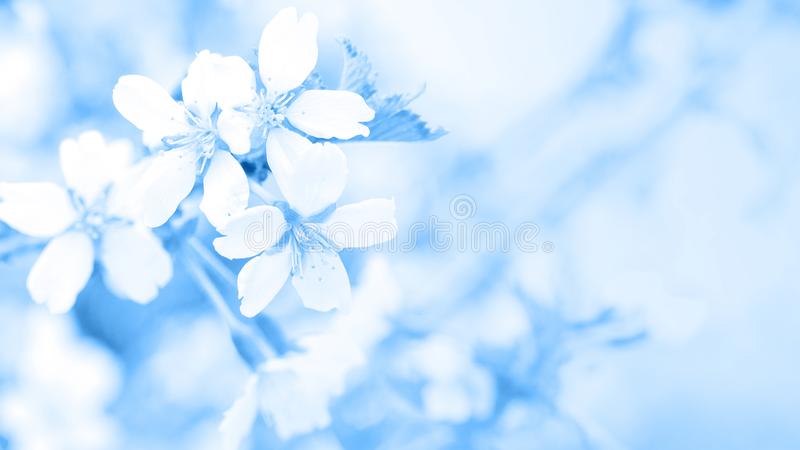 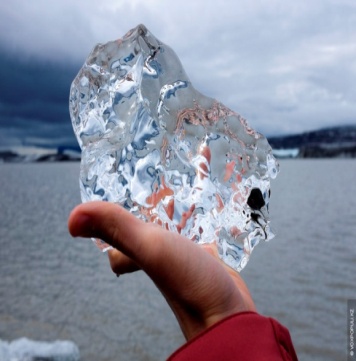 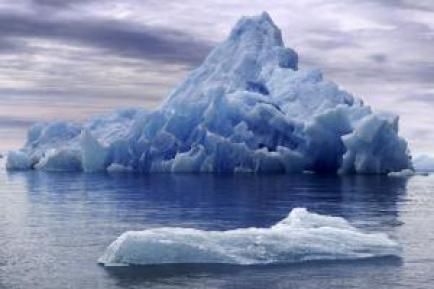 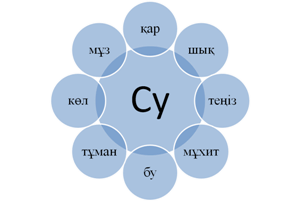 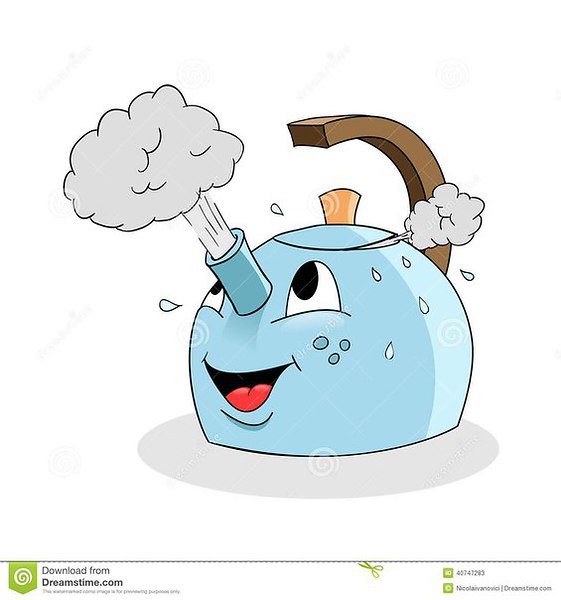 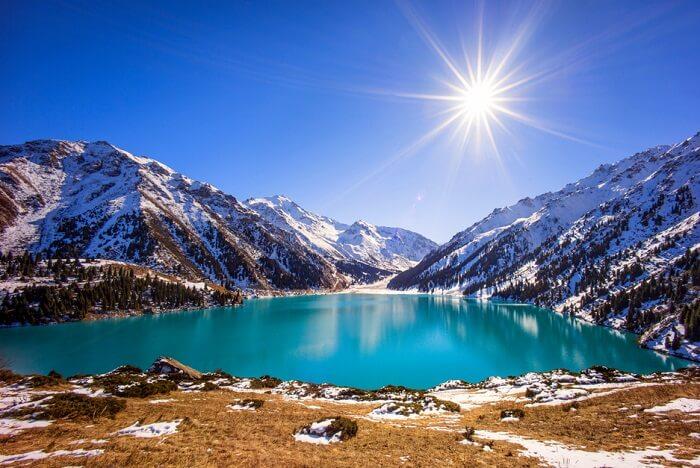 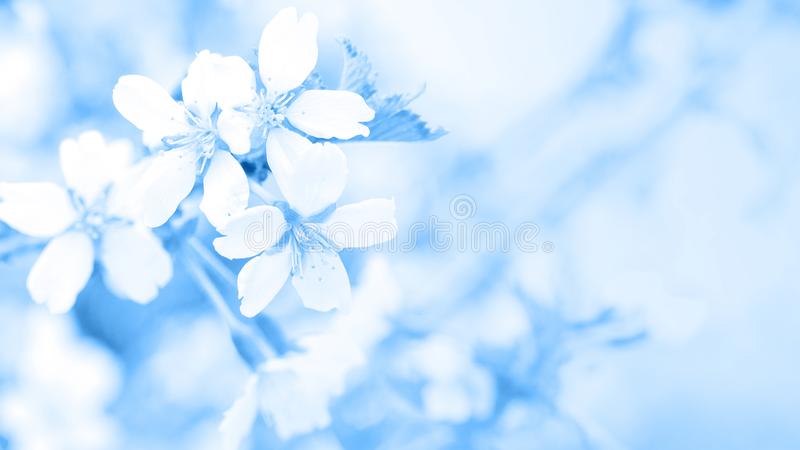 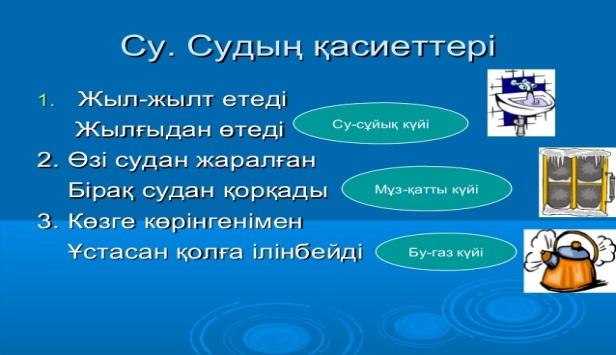 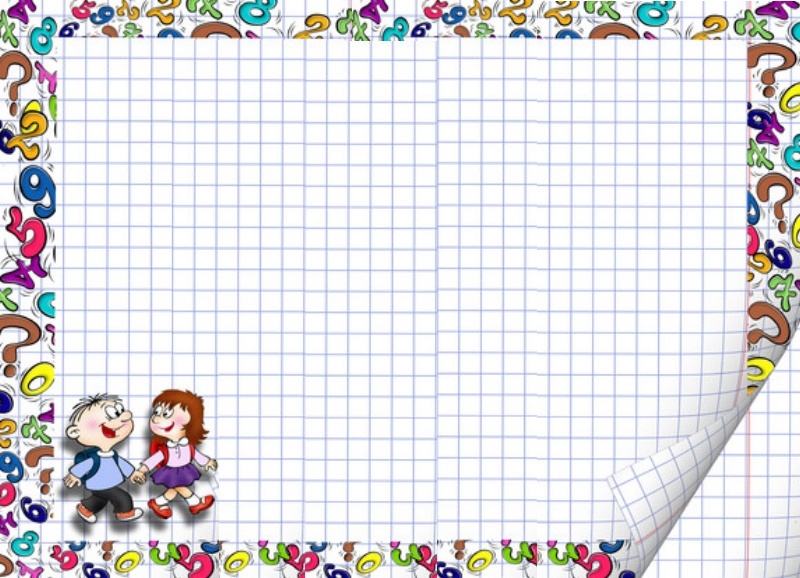 Көбейтудің баған түрінде орындалуы:
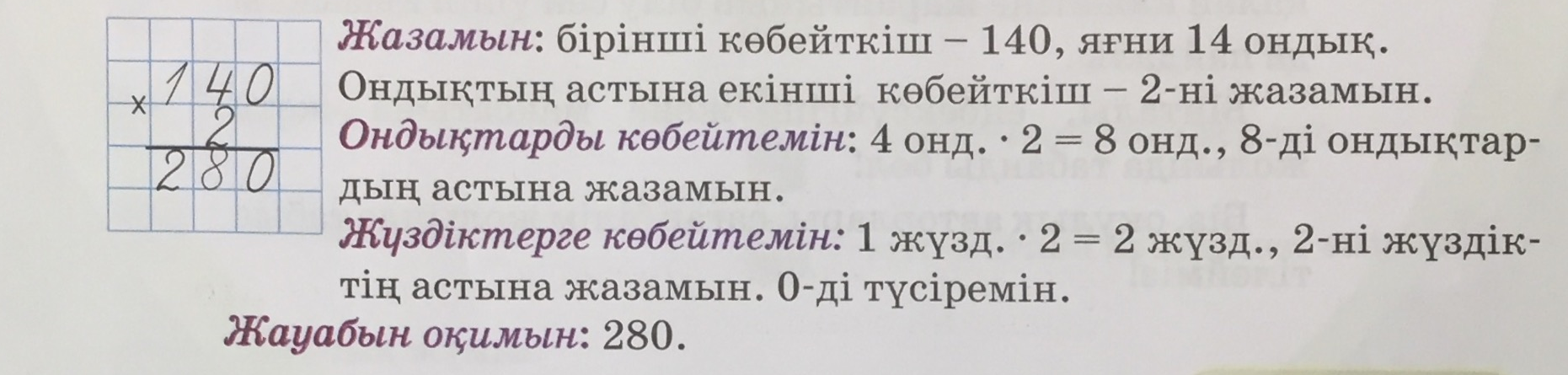 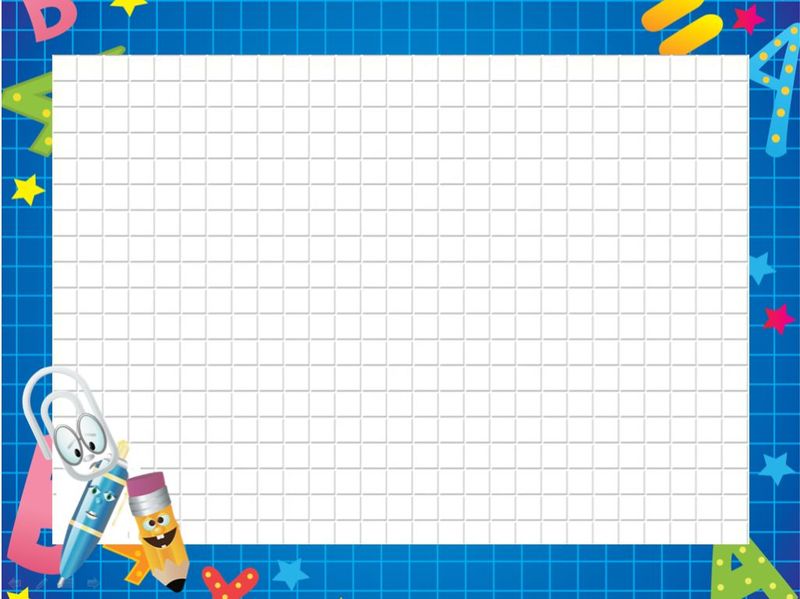 Бөлудің баған түрде орындалуы:
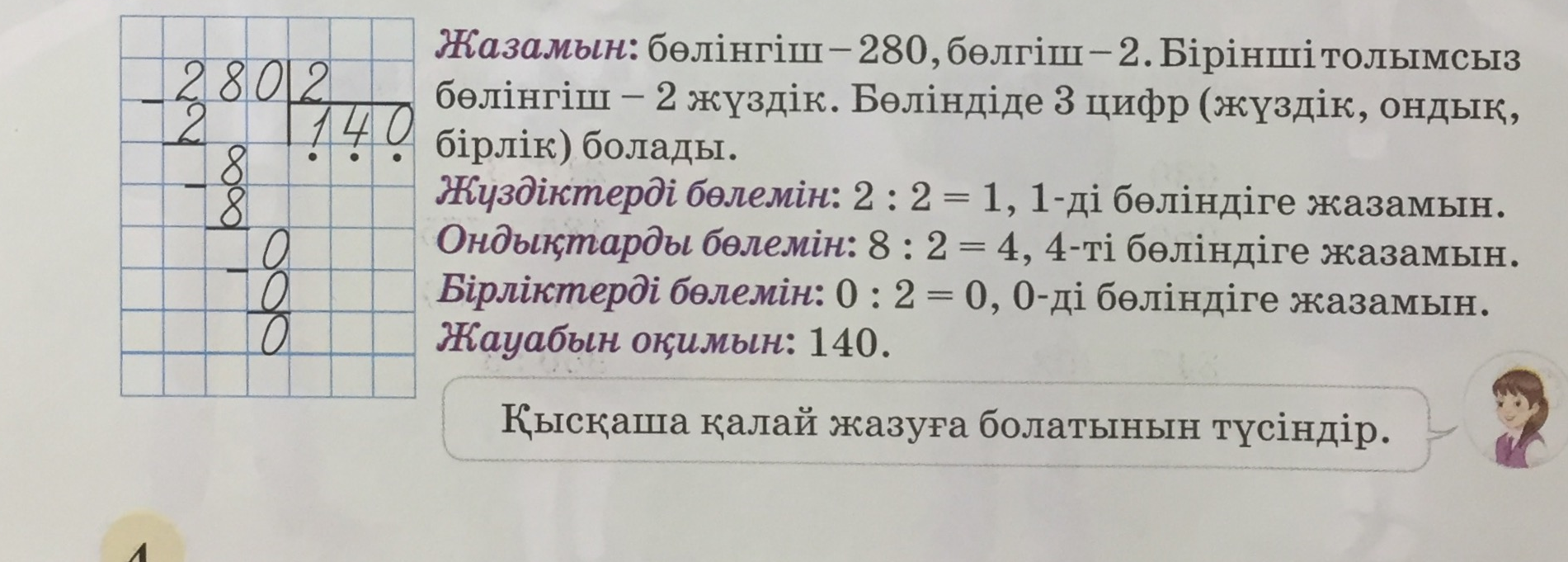 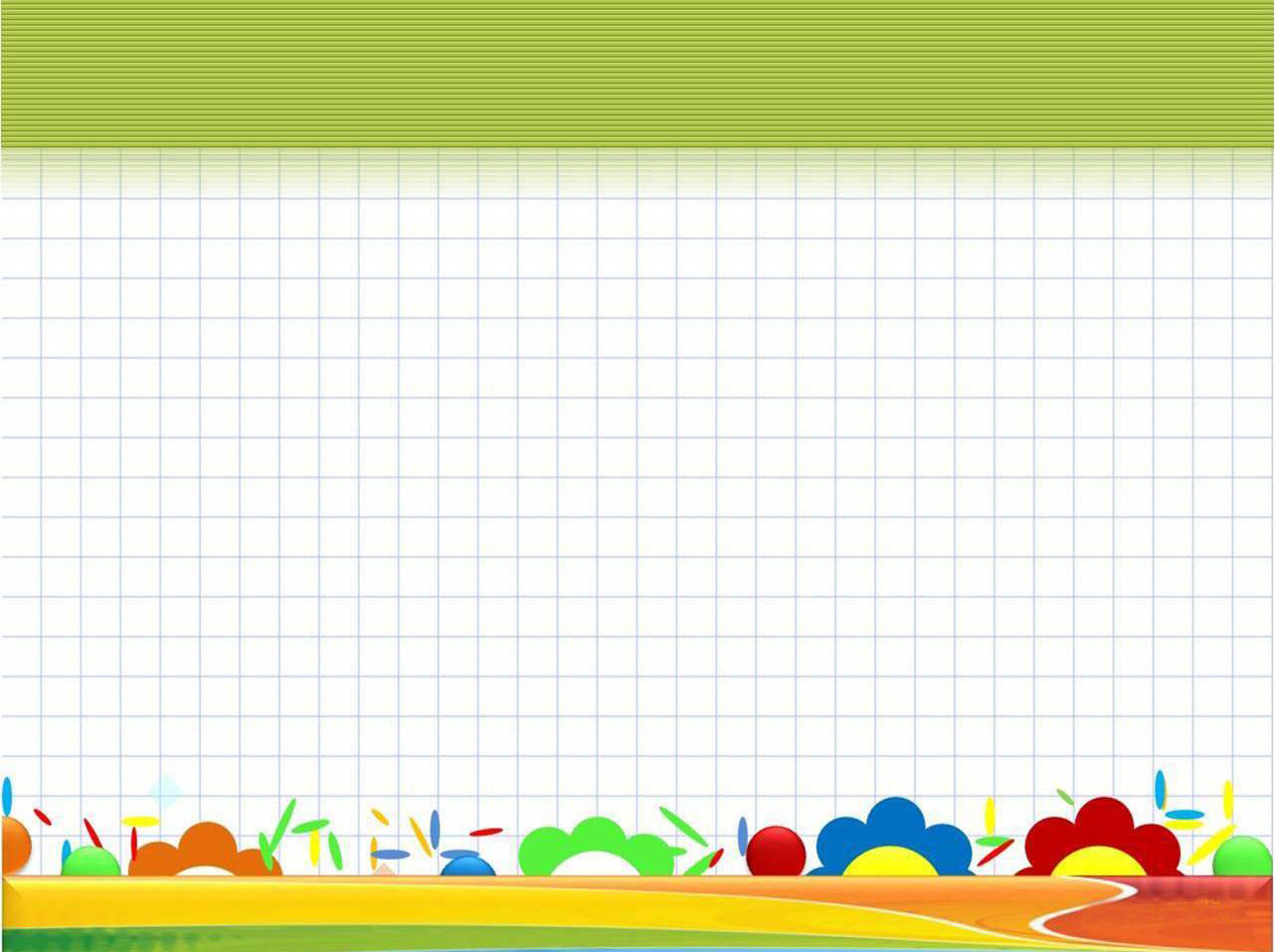 Баған түрінде жазып, түсіндіре отырып есепте.
Дұрыстығын тексер.
230∙3=690            420∙2=          690:3= 230        480:2=
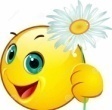 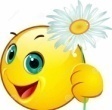 230
         3
690
3
х
__
______
   690
6
  9
  9
    0
    0
    0
230
___
___
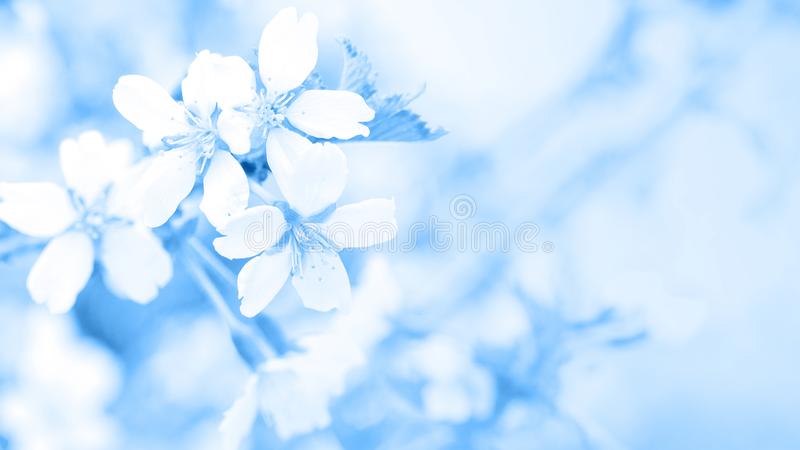 Теңдеулерді шеш:
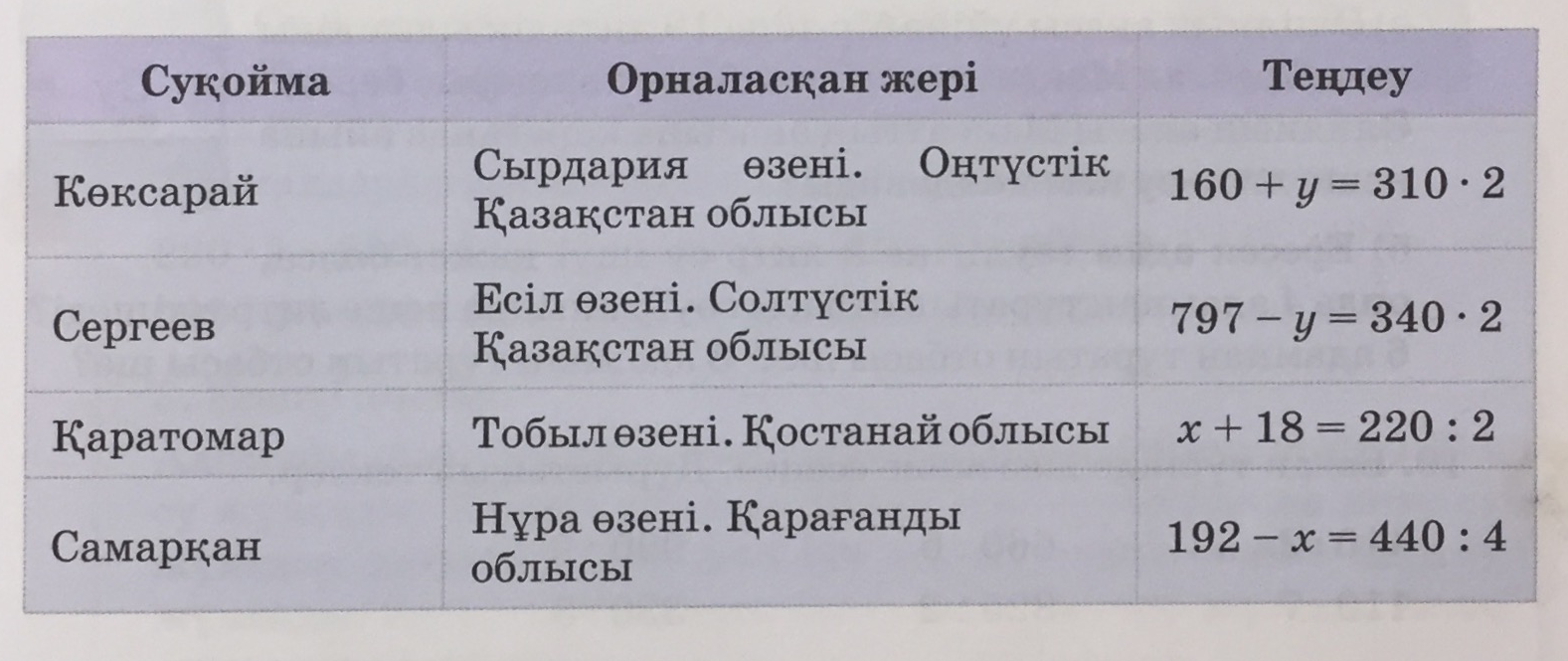 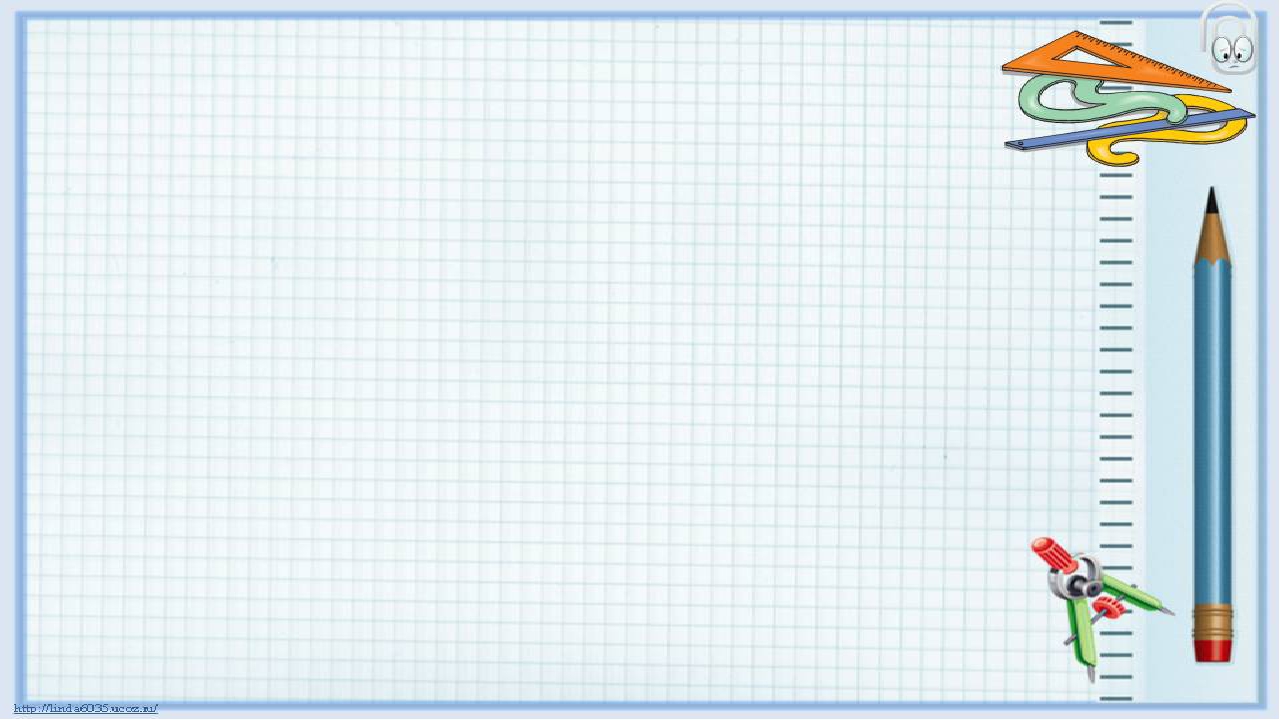 160+у=310*2                                       797-у=340*2
160+у=620
у=620-160
у=460
 160+460=310*2
        620=60
х+18=220:2                                              192-х=440:2
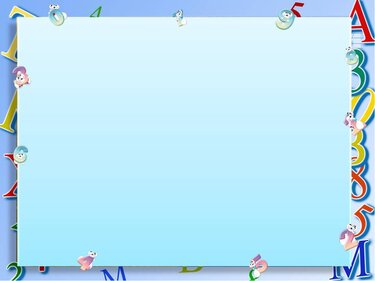 Кестені пайдаланып, тура теңдік  және
 теңсіздіктер құрастыру:
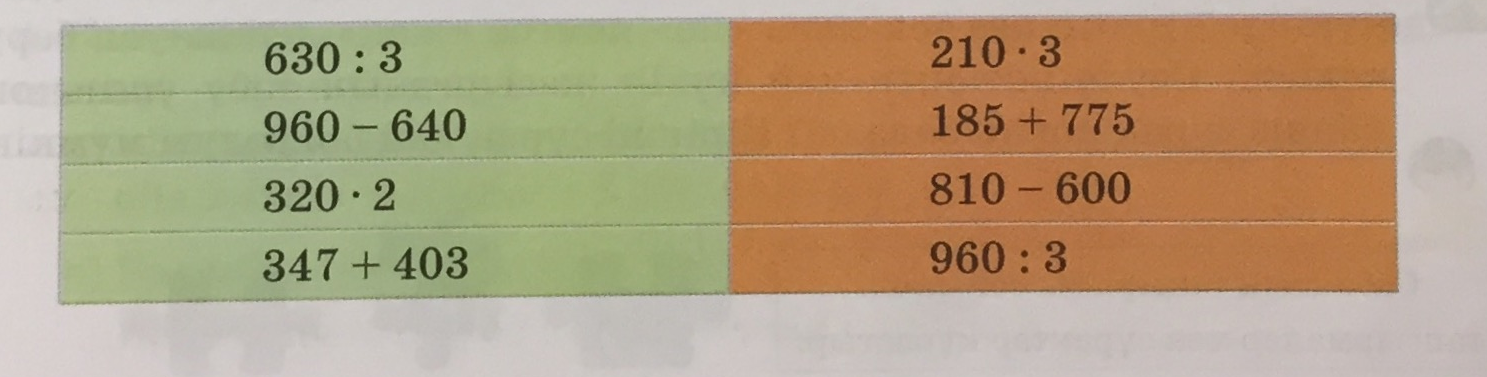 630:3=810-600            185+775>960:3
       
         960-640=960:3            347+403>210∙3
   
         320∙2<_______           810-600<______

         347+403>_____         960 :3=_______
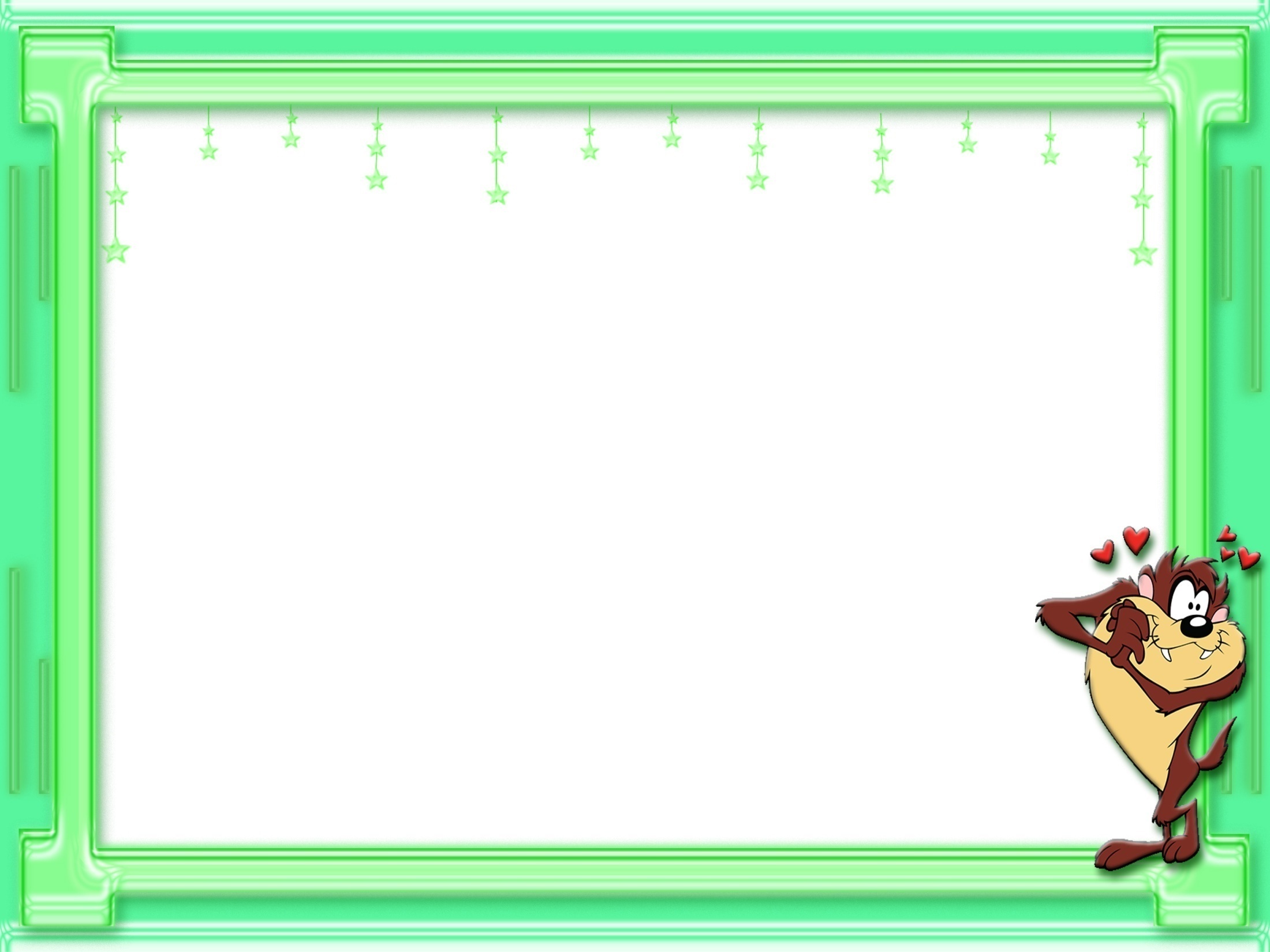 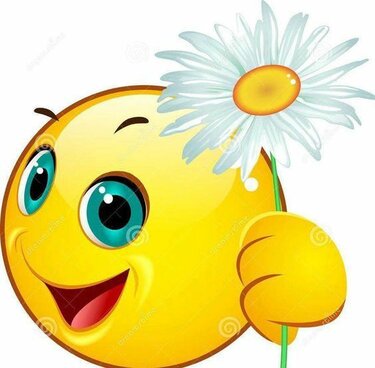 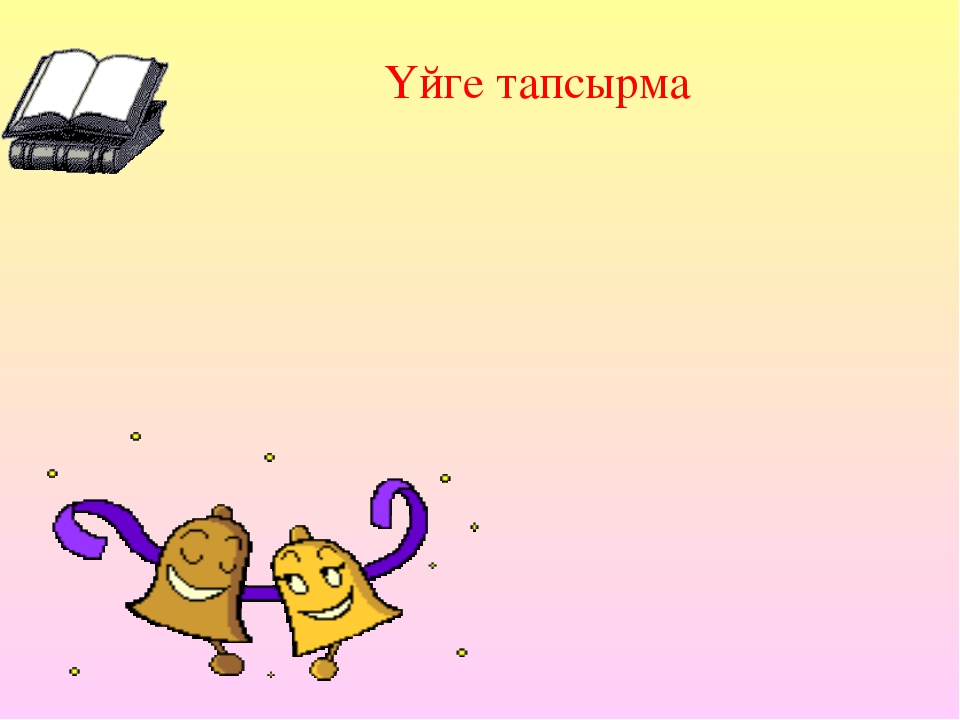 Балалар 
үй тапсырмасы
 6-бет 
№9.  Есептерді шығар.
Дәптерге тапсырманы орындап, 
дұрыстығын тексереміз.
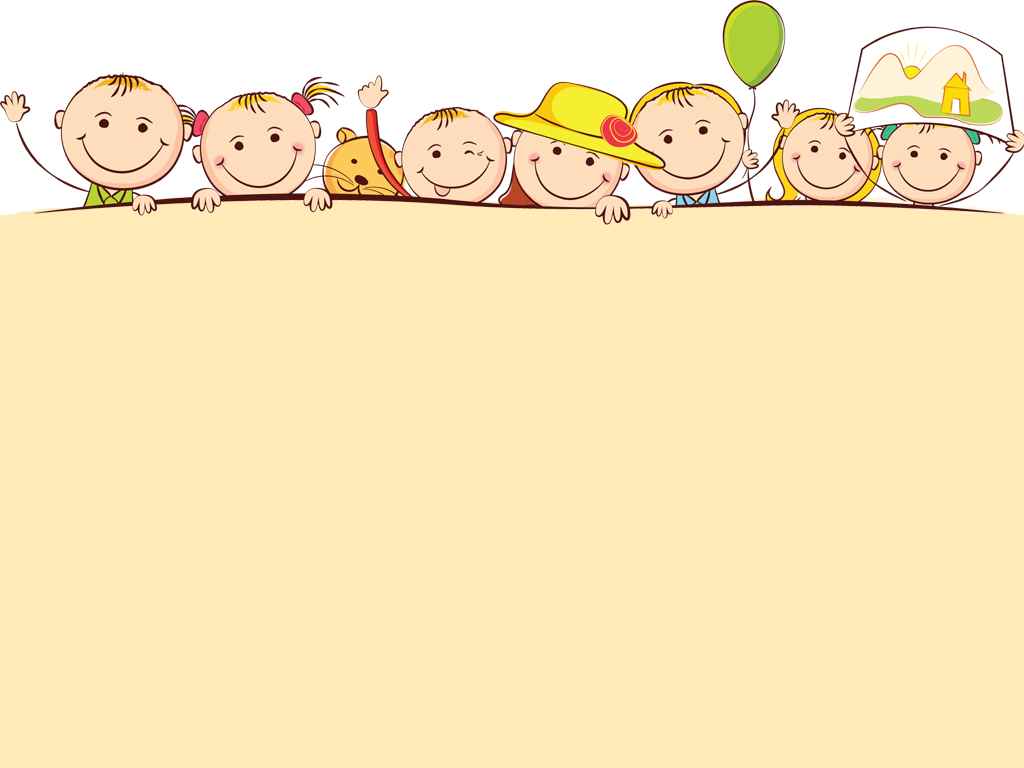 Рефлексия.

- Бүгінгі сабаққа қандай мақсат қойдық?
- Ол мақсатқа жеттік пе?
- Сабақ барысында қандай қиындықтар кездесті?
- Ол қиындықтар енді қайталанбас үшін не істеуге болады?
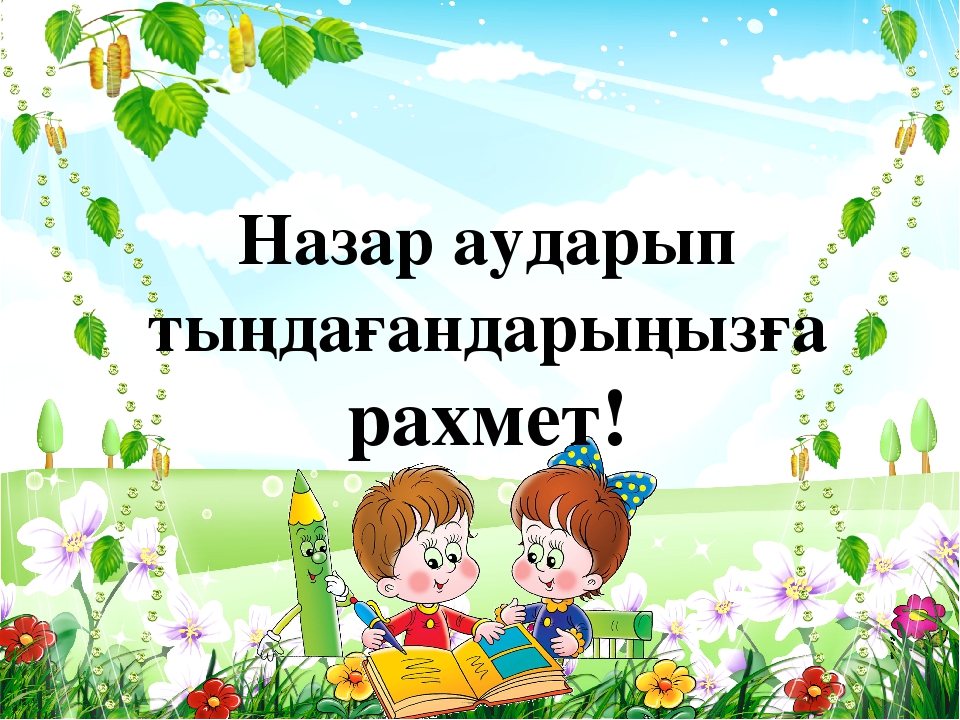